数学三年级
下册
第四单元 混合运算
除法与加、减法的混合运算
WWW.PPT818.COM
一、谈话引入
计算下面各题。
4×5－10
26－8×3
＝20－10
＝26－24
＝10
＝2
上节课我们在购物商场解决了小军和小晴的购物问题，这节课我们继续解决问题。
二、交流共享
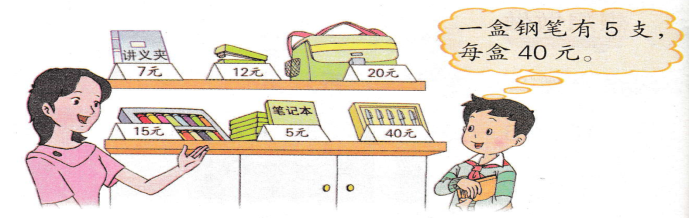 买1支钢笔和1个订书机，一共应付多少元？
根据这个问题，我们要先知道什么？
1支钢笔和1个订书机的价钱。
怎样求出一共应付多少元？你能列综合算式解答吗？
40÷5＋12
12＋40÷5
说一说每一步列式表示的是什么？
这两道算式我们都先求的是什么？
1支钢笔的价钱。
40÷5表示一支钢笔的价钱。12是一个订书机的价钱，相加表示一共应付的价钱。那么我们在计算时应该先算什么呢？互相说一说。
先求一支钢笔的价钱，先算算式40÷5。
40÷5＋12
12＋40÷5
＝8＋12
＝12＋8
＝20(元）
＝20 (元）
这两道算式是含有除法和加、减法混合运算，计算时应该先算什么？
把乘法换成除法的，计算的时候也要先除法，再算加、减法。
1盒水彩笔比1支钢笔贵多少元？
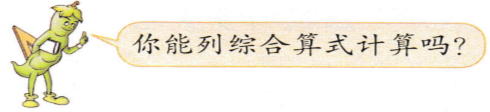 15－40÷5
在这个算式里，“40÷5”表示什么？
一支钢笔的价钱。
既有减法又有除法，应该先算什么？
先算除法，再算减法。
15－40÷5
＝15－8
＝7 (元）
答：1盒水彩笔比1支钢笔贵7元。
三、反馈完善
说说每题应先算什么，再计算？
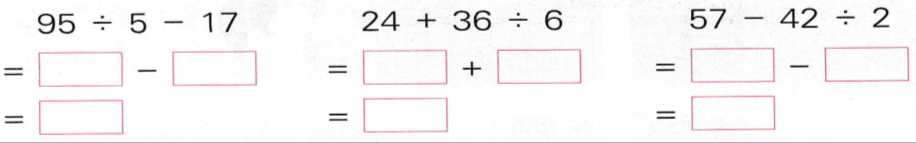 57
21
6
24
19
17
30
36
2
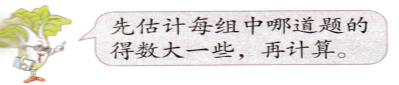 300＋60×4
90－38×2
＝300＋240
＝90－76
＝540
＝14
90－38÷2
300－60×4
＝300－240
＝90－19
＝60
＝71
9头普通奶牛一天共可产奶180千克，1头良种奶牛一天能产奶39千克。1头良种奶牛每天产奶量比一头普通奶牛多多少千克？
38－180÷9
＝38－20
＝18(千克）
答：1头良种奶牛每天产奶量比一头普通奶牛多18千克。
四、反思总结
通过本课的学习，你有什么收获？还有哪些疑问？